Definition of the legal steps to be taken and the permits to be obtained for the construction of the Einstein Telescope in the EMR region
SPB workshop – Maastricht – 25/01/23
Ph. Orban (with information from Amberg/Tractebel)
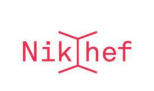 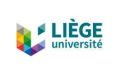 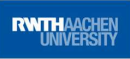 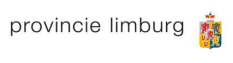 Context
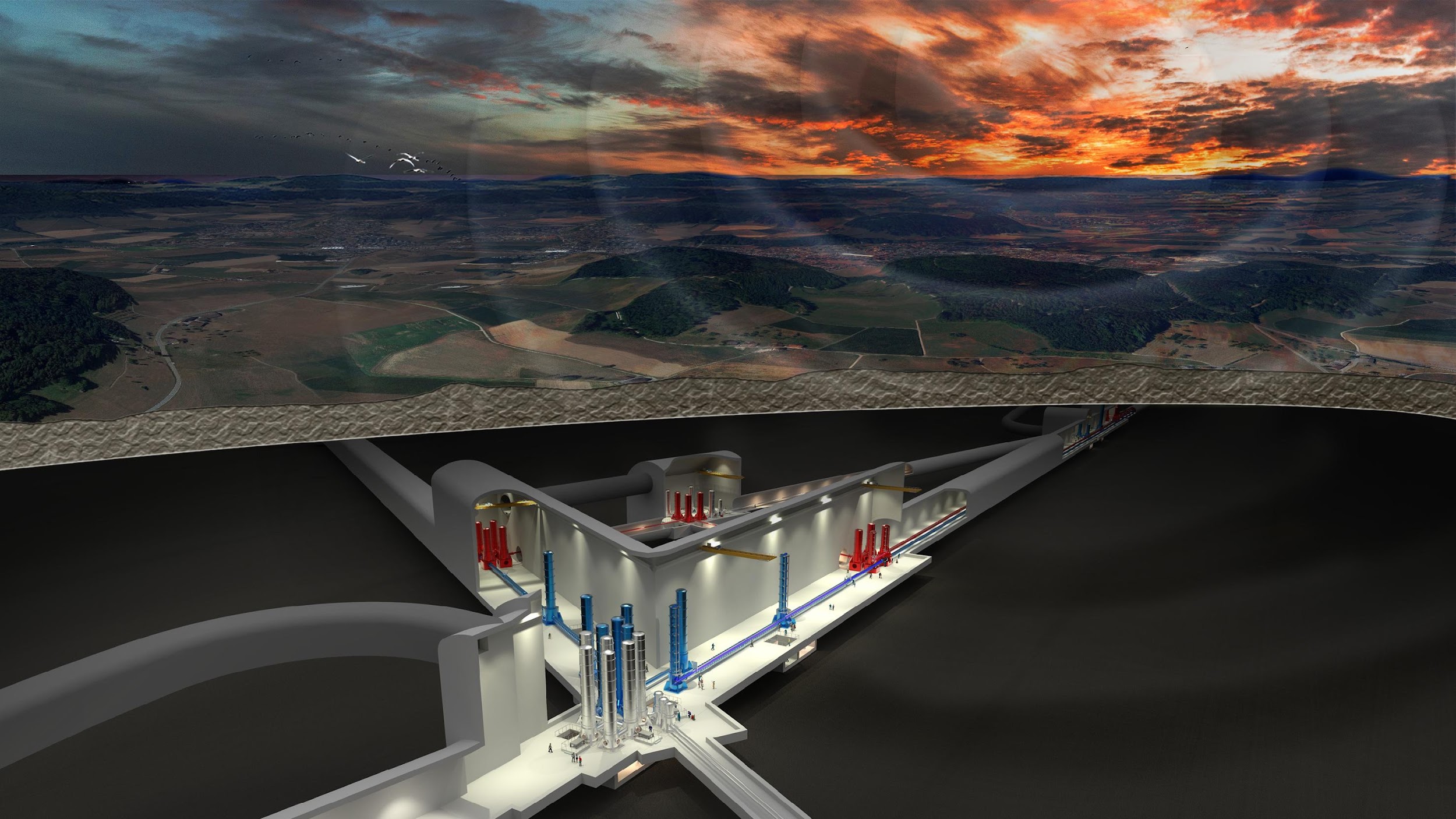 Large construction including underground and surface infrastructures
=> What rights are required to use the subsurface and the surface
=> What permits are required
Potential impacts during the construction and exploitation
=> What legislations must be respected?
Context
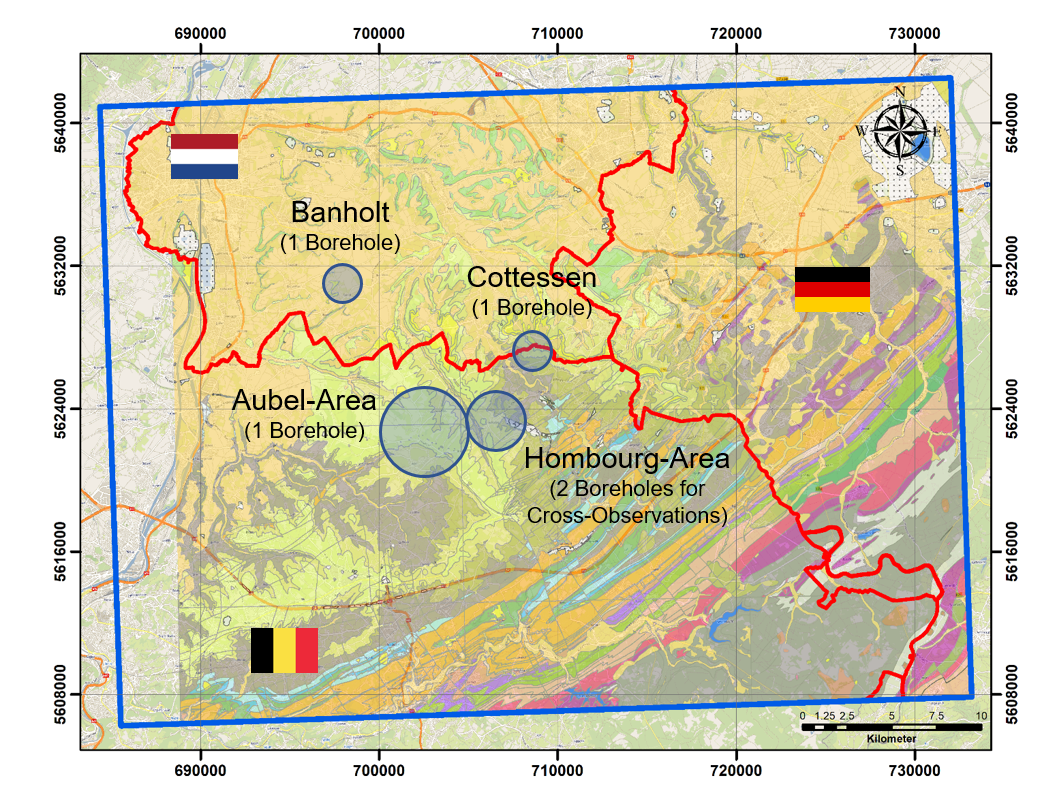 Transboundary project
=> Different national (or even regional) legislations to consider
Objectives
Mapping of public decisions and permits to acquire before start of civil engineering incl. related risks;
Required studies
Timeline to obtain permits
Required permits
Feasibility and associated risks
Mapping of private decisions and legal contracts to acquire before the start of civil engineering.
Mapping of ownership relationship and right of use
Ownership acquisition or usage right
Feasibility and associated risks
Global timeline including the most important steps, decision moment and risks related to legal issues and permits;
Partnership and organization
Association of two engineering compagnies and two lawyers' offices
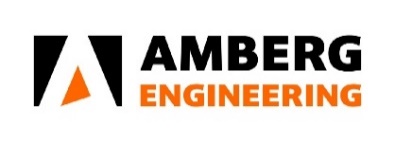 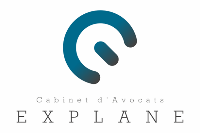 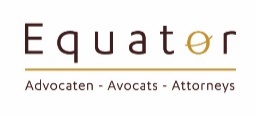 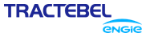 Final meeting scheduled beginning of February 2023
Main assumptions :
Focus on the Netherland, Flemish and Walloon region
Large-scale study, not site specific
Examples of deliverables
List of contractual agreements to be obtained before the start of civil engineering works (For each region/country)
Example for private owner and the Walloon region
Examples of deliverables
List of public authorizations to be obtained and public procedures to be followed before the start of civil engineering works (For each region/country)
Examples of deliverables
List of public authorizations to be obtained and public procedures to be followed before the start of civil engineering works (For each region/country)
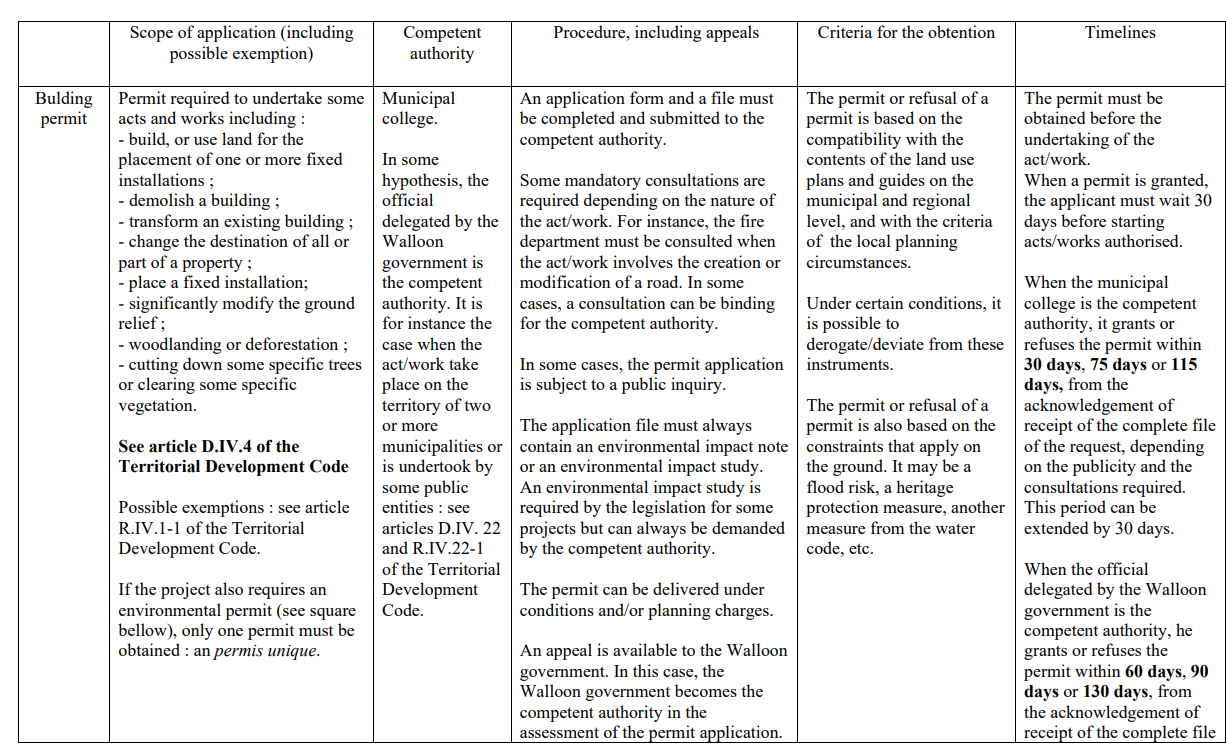 Examples of deliverables
Global timeline : Engineering steps
Tendering
Tendering
Permitting
Permitting
Permits files
Impact studies
Delivery of permits
Construction
Construction
Examples of deliverables
Global timeline : Engineering steps
Opportunity study
Main goals:
Identify needs and objectives of the project
Identify specific requirements
Define funding aspects and legal aspects
Define what are the options to achieve the requirements
Define the main geometry of the project
Examples of deliverables
Global timeline : Engineering steps - Feasibility study
Main goals:
Identify technical, geotechnical, urbanistic, environmental, legislative and financial constraints that will impact the project
Analyse and compare different design options
Decide on the most optimal solution
Elaborate a master plan with a consolidated technical and financial analysis

Also in this phase, Start thinking about contract type: Standard, D&B, PPP, etc.
~ 4 months
~ 4 months
~ 3 months
Examples of deliverables
Global timeline : Engineering steps - Basic and Detailed Design
Main goals:
Design the infrastructure
Stability
Environment
Safety
Construction details
Deliverables:
detailed plan views,
detailed longitudinal profiles,
detailed cross-sections,
detail drawings,
descriptive notes by discipline, with starting points, standards in effect, calculations and simulations, argumentation and conclusions,
a detailed estimate of the investment cost
a precise estimate of operating costs and revenues,
timeframes for completion and phasing,
expropriation plans.
~ 9 months
Examples of deliverables
Global timeline : Engineering steps - Urbanistic and environmental Permits
Main goals:
Obtain the permits based on the basic and detailed design
Phase 1: Request
Phase 2: Impact study (external)
Phase 3: Updating design
Phase 4: Permits delivrance
…
~ 18-24 months
Examples of deliverables
Global timeline : Engineering steps - Tendering
Main goals:
Prepare call for tenders
Technical aspects
Admin aspects
Define procurement strategy
Prepare negotiation phase
Publish RFQ & RFP
Analyse offer and negotiate
Awarding
~ 12 months
~ 9 months
Examples of deliverables
Global timeline
From Feasibility Study to Start of Construction: between 3,5 and 4,5 years
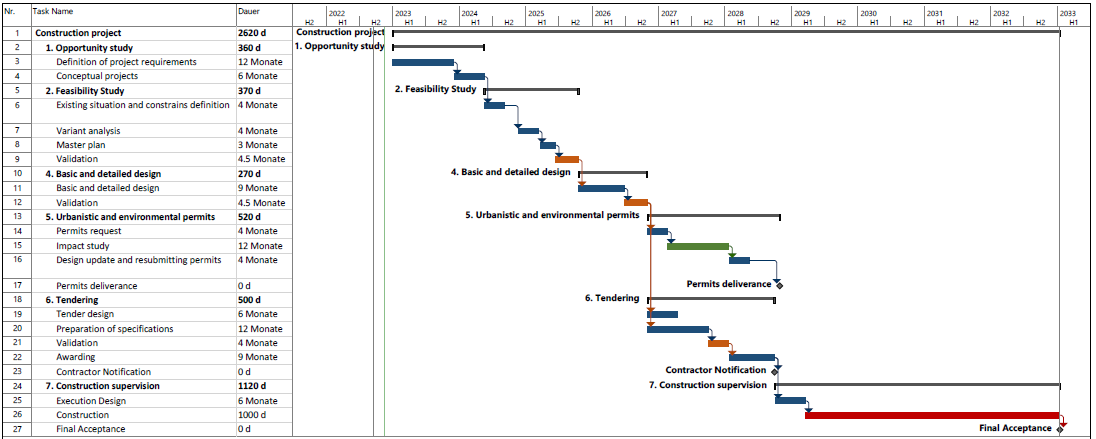